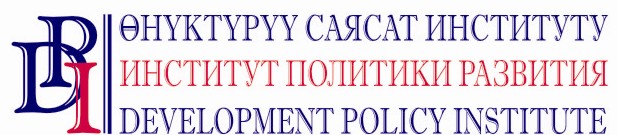 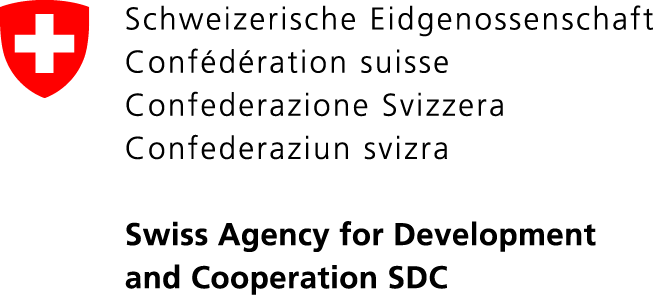 Ведомственное направление обучение муниципальных служащих
г.Бишкек, 16 декабря 2020 года.
Модель обучения
Основания для новой Модели
Ведомственное направление
Ведомственное направление
Провайдеры обучения
Количество обученныхлиц, занимающих политические муниципальные должности
Финансирование(нормативы)
Финансирование(факт)
Роль ГКС – не меняется
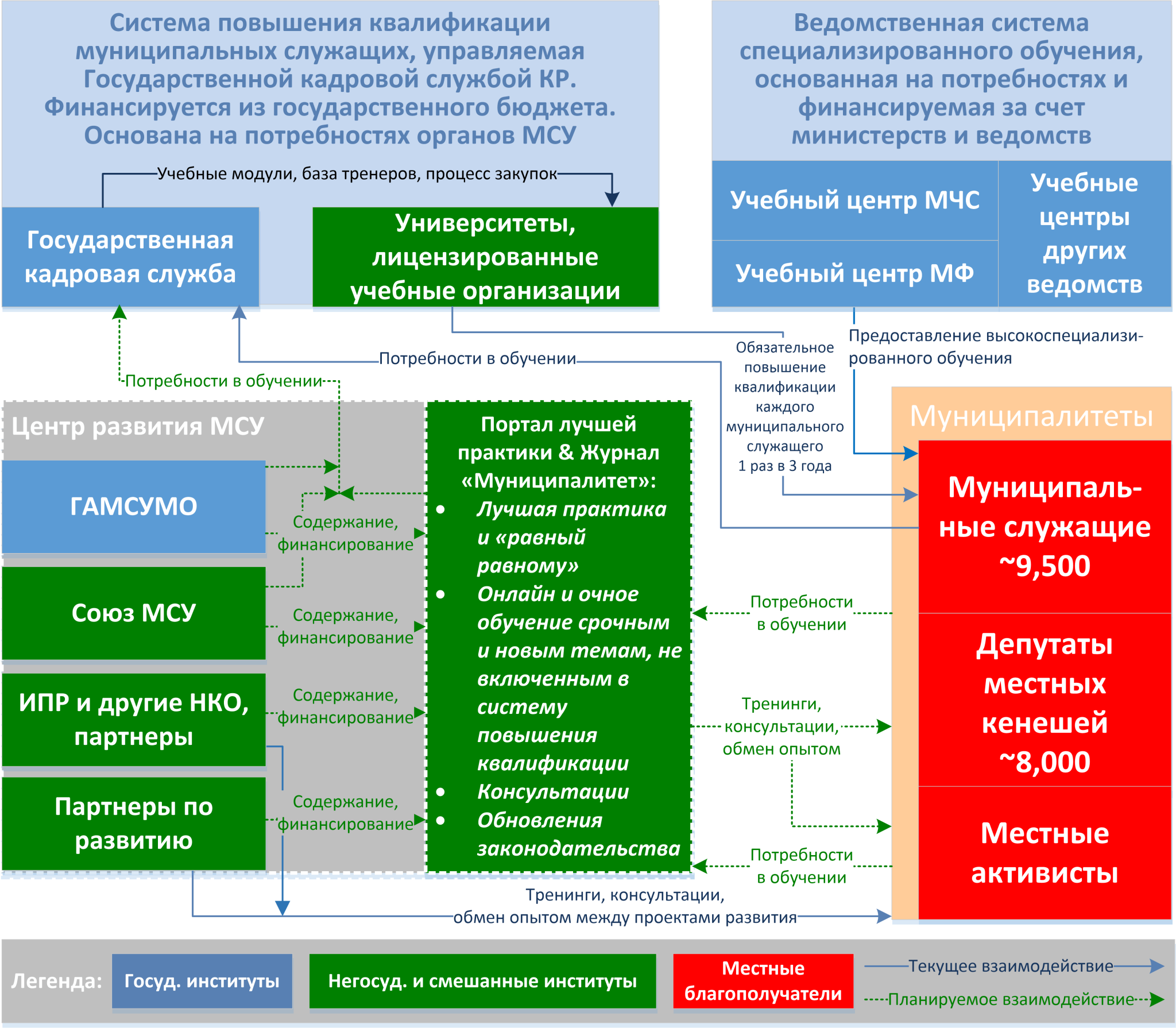 Модель обучения (новая)
Общее направление (Госзаказ)
Роль Союза МСУв ведомственном направлении
Роль Союза МСУ в ведомственном направлении
Провайдеры обучения
Организационная модель ведомственного обучения
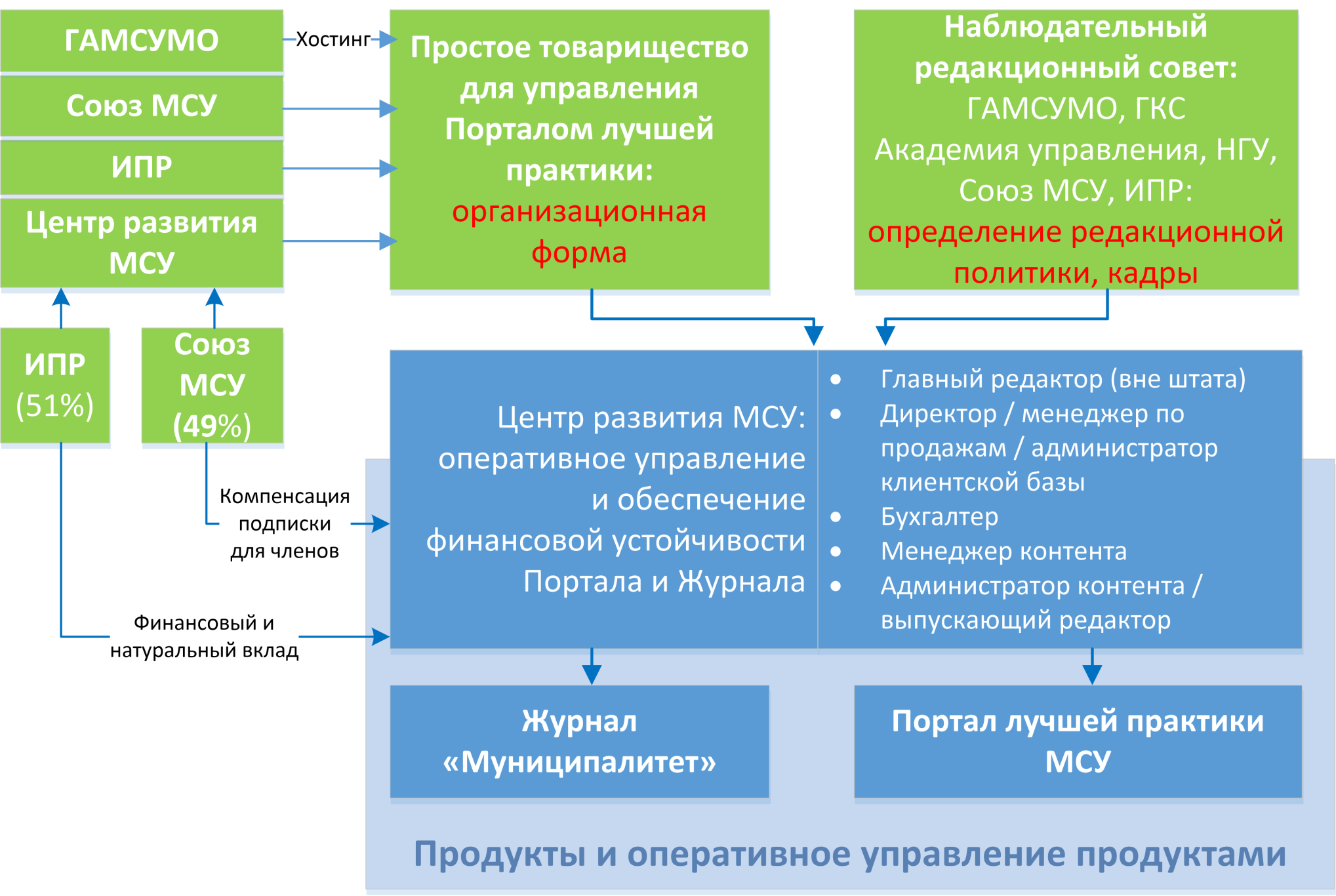 Контактная информация
Институт политики развития (DPI / ӨСИ)
Проект «Голос граждан и подотчетность органов МСУ: бюджетный процесс»
Кыргызская Республика, 720001
г. Бишкек , ул. Шевченко, 114
Тел.: +(996 312) 976-530 (531, 532, 533, 534)
Факс: +(996 312) 976-529
Э-почта: office@dpi.kg
Вебсайт: www.vap.kg